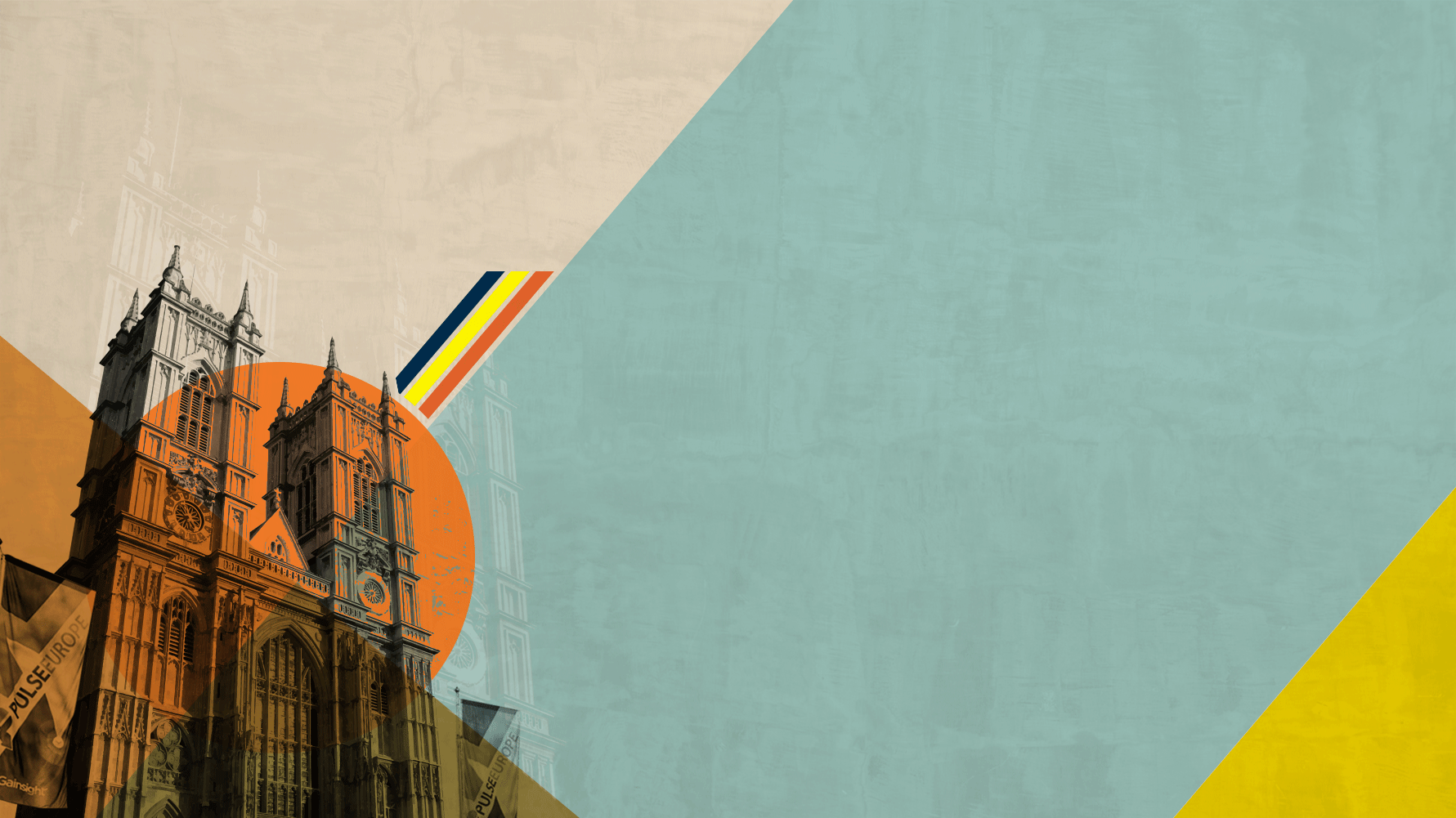 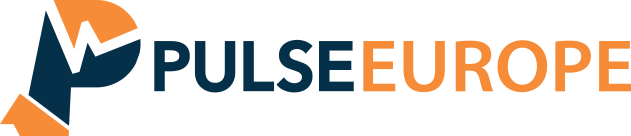 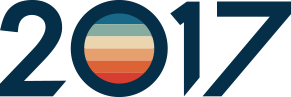 DON’T TRAIN IN VAIN: 
How To Align With Services And Support
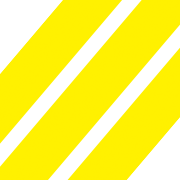 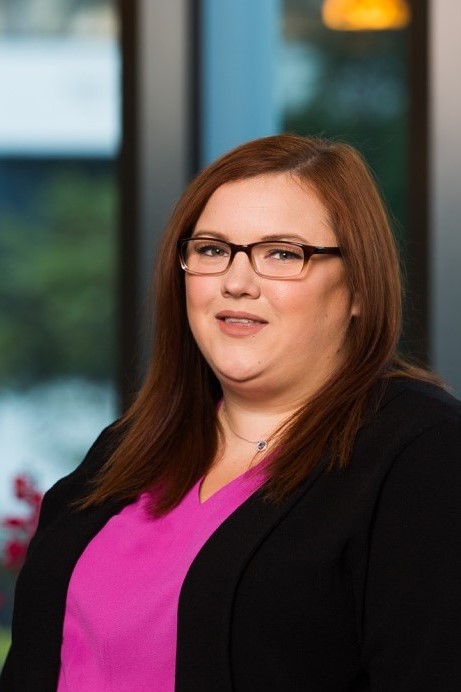 KATY BATLEY
Avecto
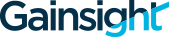 AGENDA
The Customer Success Ripple
Communication Station
Clear Customer Journey
The Customer Success Ripple
Customer Success Team
Professional Services Team
The Company
[Speaker Notes: Explain the different areas of the ripple diagram. 

Discuss how Customer Success ripples out to affect almost every team, every department, the entire company. 

Things to mention specifically:
Customer Success as a corporate objective. Allows Customer Success Leader opportunity to share accountability with other departmental heads. 
Meet to discuss: 1) what are you doing to contribute towards customer success? 2) Ask what the customer success team can do to help them. 
Give example of Avecto QA, the newsletter. And also the training course for the support team.]
Communication Station
Meet regularly with the Support & Services leaders:

Professional Services Management Forum (Once a Month)
Implementation Services and Customer Success (Once a Month)
Red Flag meeting (Once a week)
Support & Customer Success (Daily)

Ideas for areas to discuss:

Critical support incidents
Incidents open longer than X days
Incidents with Tier 1 customers
Projects at risk
Renewals at risk

Ensure the Customer Success Team adopt the following approach before contact customers:

Check support case recent history
Check implementation project notes/next steps
Get additional background info if required
[Speaker Notes: As your customer base grows, and the systems used by various teams get more complicated, with not everyone having licences to other team’s softwares it can mean a breakdown in communication. 

At Avecto I have the following meetings to ensure that all bases are covered. Nothing beats communication, and doing it the old fashioned way can allow you to get a birds eye view of problems, and capture things that might otherwise get missed by any system flags you have in place.

Talk through the bullets and explain what each thing means.

Ideas of areas to discuss –talk through these.]
Clear Customer Journey
Understand your customers’ journey
Map journey end to end
Consider a RACI matrix
Define key milestones 
Use milestones as conversation starters
[Speaker Notes: It is a good idea to understand what journey your customers go on with your company. From the original prospective purchase cycles, through to onboarding, implementation, training, support and renewal.

Firstly, if you don’t know what it is, you can bet on the customer not receiving a very cohesive experience.

Once you’ve mapped the key stages, it is a good idea to note down who is responsible, accountable, consulted and informed. This ensures that everybody knows when they have majority ownership of a customer at any given stage of the journey. I say majority as the customer is owned by everybody at all times, but some stages clearly fall majorly to one area or another. Eg if a customer is actively implementing, it will be the implementation services leader.

Lastly I’d recommend identifying key milestones or gates your customer goes through along their journey. These can provide communication points, or even automated notifications to the appropriate people. This also is useful for forwarnings, eg: X account with an open support ticket has a renewal within the next 3 months….]
THANK YOU